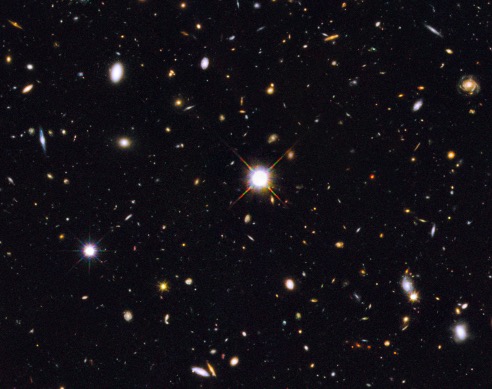 Characterizing High [OIII]/[OII] Galaxies for LyC Study
Alex Blanche
Mentors: Dr. Brent Smith, Dr. Rogier Windhorst
Arizona Space Grant Symposium
April 23th, 2022
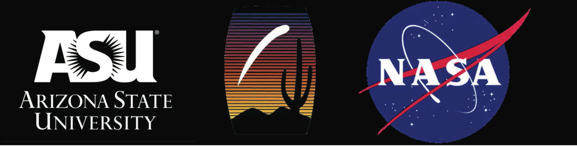 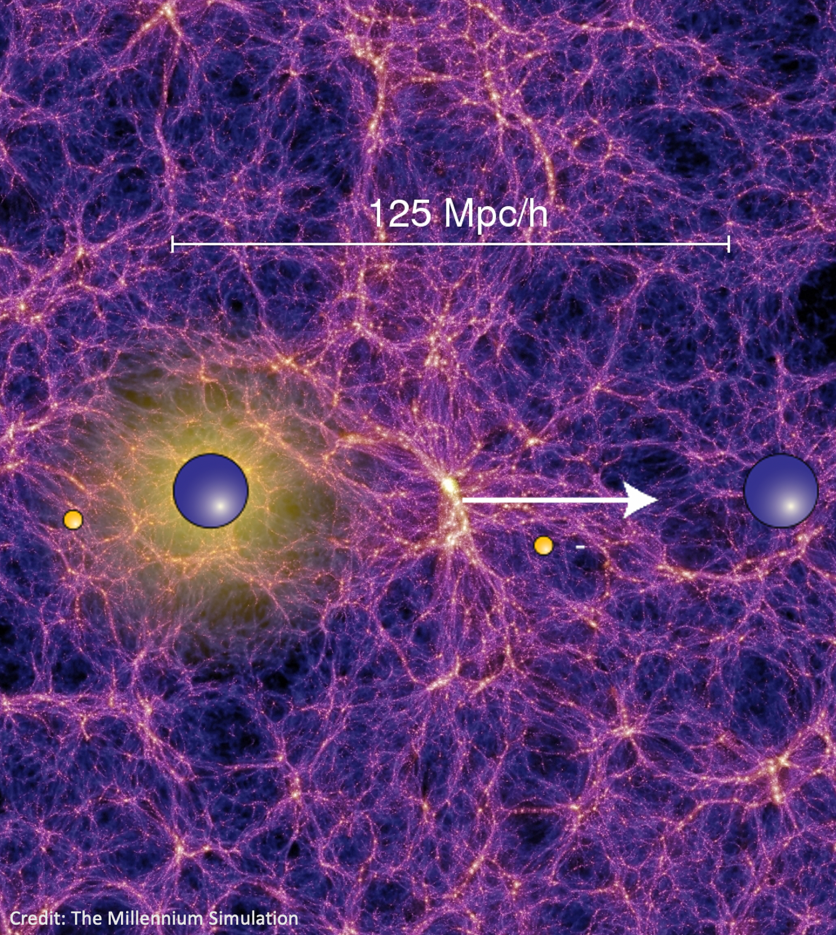 Background
The Universe is ionized
The inter-galactic medium (IGM) is composed of low-density, ionized hydrogen
Lyman Continuum photons (LyC)
Enough energy to ionize Hydrogen. 
Galaxies that have strong [OIII] and [OII] emission lines frequently emit LyC compared to other galaxies (Fletcher et al. 2018)
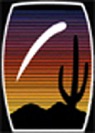 Data Set
Purpose
Categorize and identify [OIII]/[OII] galaxies
Identify additional spectra needed to measure LyC emissions
Fit [OIII]/[OII] lines in order to calculate line flux
Redshift between 2.30 < z < 4.30
Initial 700+ spectra from GOODS-N field
Final 23 spectra with strong [OIII] or [OII] lines
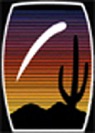 Data and Methods
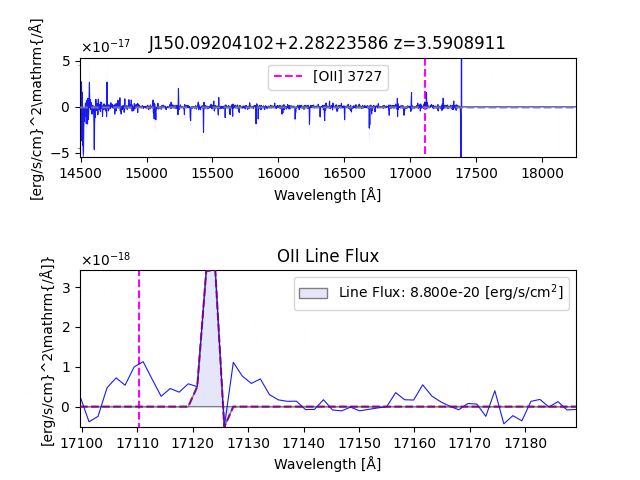 Line fluxes calculated by integrating over line fits found using a Gauss–Hermite quadrature fit
Line fit was based on redshift value (z)
Stronger peaks, well defined from noise showed better line fits and therefore more accurate line fluxes.
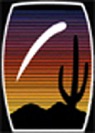 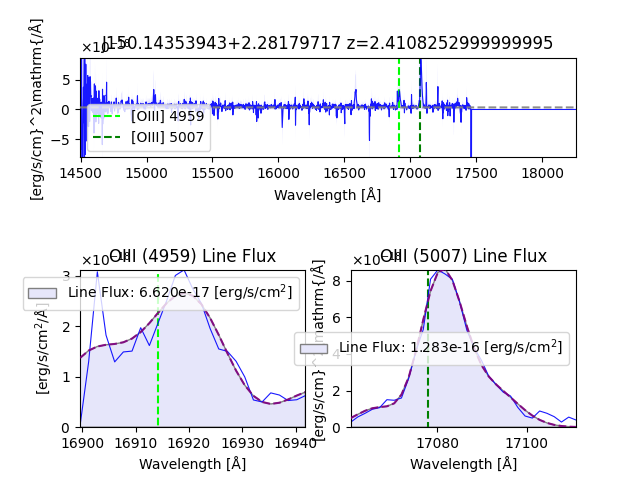 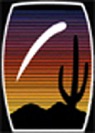 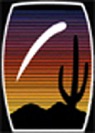 Credit: NAOJ
[Speaker Notes: What objects reionized and how?]
Future Work
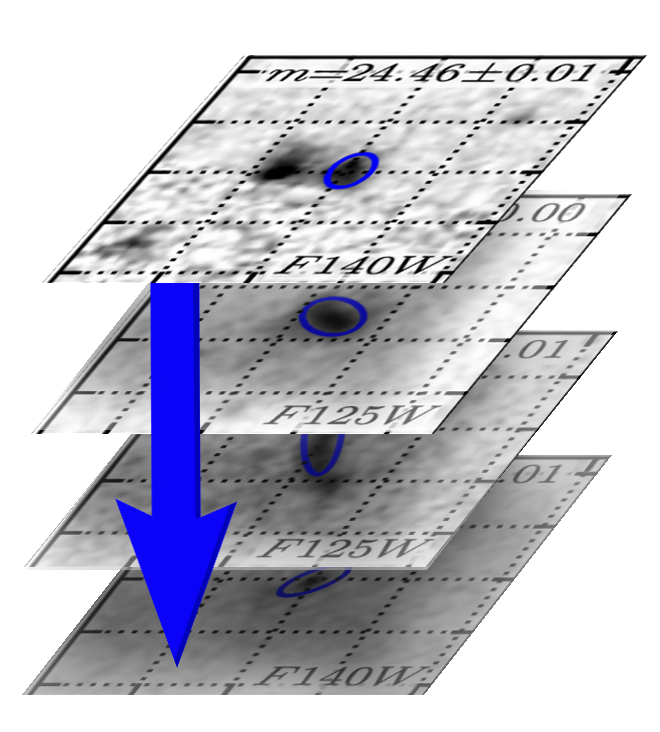 Measuring LyC from the HST UV images and spectra
Stack image cutouts from strong and weak [OIII]/[OII] galaxies
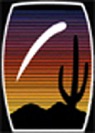 Thank YouSpecial thanks to my mentors Dr. Smith and Dr. Windhorst and to the UVCANDELS team
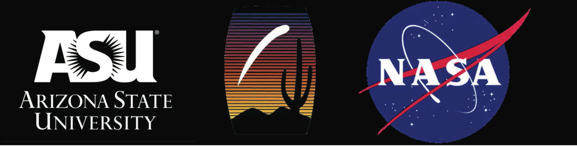